Електронно портфолио
Снимка
Име и фамилия 

Ученик в ………………….,
			(училище)
… клас
ЗА МЕН
Снимка на училището, в което ученикът учи
Трите имена: ………………………………….
Дата на раждане: …………………………….
			(ден, месец, година)
Място на раждане: …………………………..
				(град/село)
Училище: ………………………………………
Клас: ………………………
Автобиография
Снимка на любимо занимание
Дата на раждане ……………………… 
Родих се и израснах в град/село ……………….
От …….година започнах да се занимавам с ………………………….
………………………………………….. 
(спорт, изкуство, курс и др. под.)
През …….. година получих …………………………………………….
(грамота, награда, медал, купа и др.)
След време започнах да се занимавам с …………………………………………….
(ново или второ занимание)
През …….. година постъпих в първи клас в …………………………………….
(училище)
Снимка на любимо занимание
Училищен живот
Уча в ………………………………………………
(училище)
вече …… години.
През това време участвах в няколко ……………………………………………………..
……………………………………………………..
…………………………………………………….. 
(училищни спектакли, състезания, конкурси, училищни концерти и др.)
Уча се добре като средният ми успех през годините е ………………………………………..
Грамота
За времето, което прекарах в това училище, аз бях награждавана с всевъзможни грамоти и награди.
Една от които е показана на снимката по-горе.
Моите училищни успехи
Други грамоти и награди, които притежава ученикът
Моите лични успехи
Участвал/а в олимпиада по ………….........

Заел/а добро мяста в ………………………
(дадено спортно състезание).

Участвал/а в …………………………....
			(конкурс)

Получил/а свидетелство за това, че се е представила „отлично“ в конкурс/състезание………………………... по ………………………………....
(предмет)
Доказателства за тези успехи
(грамоти, удостоверения и т.н.)
Доказателства за тези успехи
(дипломи, сертификати, удостоверения, грамоти, спортни отличия и т.н.)
Благодаря за вниманието!
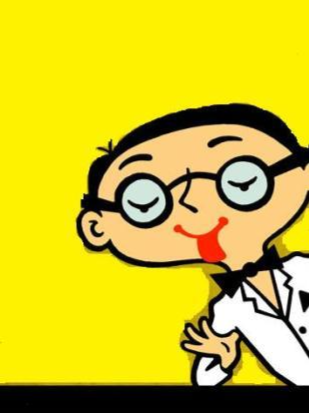